PERAN LEGISLATIF DALAM MENENTUKAN 
ARAH KEBIJAKAN PENDIDIKAN GURU
Disampaikan dalam Kovensi Nasional Pendidikan Indonesia (KONASPI ke-8)
Jakarta, 13 Oktober 2016
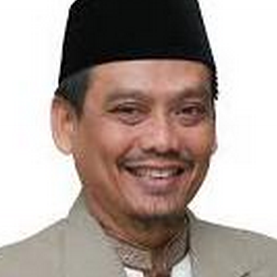 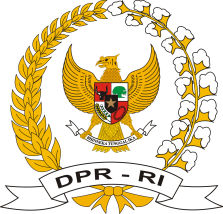 OLEH : drs. A. Fikri faqih, mm.Wakil ketua Komisi X DPR RI
Guru adalah elemen penting dalam pendidikan

Peningkatan kompetensi guru  Meningkatkan kualitas pendidikan
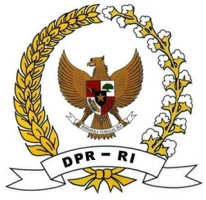 Fungsi DPR RI
1. Fungsi Legislasi
2. Fungsi Anggaran
3. Fungsi Pengawasan

* Ketiga Fungsi tersebut dilakukan dalam kerangka representasi rakyat
3
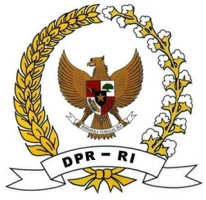 1.Fungsi Legislasi
Fungsi legislasi merupakan fungsi paling dasar dari sebuah lembaga legislatif. Fungsi ini selalu identik dengan proses pembentukansebuah undang-undang. Melalui DPR aspirasi masyarakat ditampung, kemudian darikehendak rakyat tersebut diimplementasikan dalam undang-undang yang dianggapsebagai representasi rakyat banyak.
4
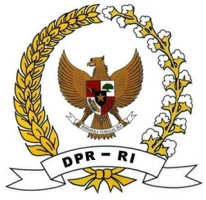 2. Fungsi Anggaran
DPR juga berfungsi menyusun anggaranNegara. DPR bersama presiden dan timnya menyusun anggaran dalam RAPBN yang nantinya dijadikan Undang-undang tentang anggaran penerimaan dan belanja Negara (UU APBN).
5
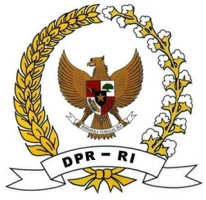 3. Fungsi Pengawasan
DPR sebagai wakil  masyarakat yang dipilih secara langsung dan demokratis dalam pemilihan umum lima tahunan,
berwenang untuk mengawasi jalannya pemerintahan.  Pengawasan yang dilakukan terkait dengan kebijakan yang diambil oleh pemerintah (eksekutif).   Salah satunya kebijakan tentang arah kebijakan pendidikan guru
6
Problematika Guru
Dari 3,9 juta guru, 1 juta guru belum memenuhi syarat minimal kualifikasi akademik S1/DIV
Dari sekitar 3,9 juta guru, baru 1,9 juta yang tersertifikasi 
Proyeksi pensiun guru sampai 2020 : 316 ribu guru atau rata-rata per tahun 75 ribu
Daya tampung asrama LPTK hanya 5000, sementara kebutuhannya 40 ribu/tahun. 
Belum dialokasikannya anggaran untuk Pendidikan Profesi Guru (PPG) bagi mahasiswa penerima Bidikmisi program S1 Kependidikan seperti Prodi Kedokteran dan Farmasi. 
Kondisi guru di Daerah Terdepan, Terluar dan Tertinggal (3T) yang serba terbatas.
Keterlambatan pencairan dana program PPG
Bahasan DPR
Mendorong Kementerian untuk menginventarisasi masalah terutama terkait kualifikasi dan sertifikasi guru dan memberi solusi yang memudahkan bagi mereka dengan mempertimbangkan  usia, masa kerja, dsb. 
Mendorong Kementerian untuk membuat cetak biru meningkatkan produktifitas lulusan guru yang berkualitas
Meningkatkan kapasitas asrama LPTK
Hasil Panja Beasiswa Dikti, Bidik Misi dan SM3T : Mengevaluasi secara komprehensif program-program beasiswa dari sisi kuota, system, satuan biaya, dan waktu pencairan.
Mendorong untuk peningkatan infrastruktur, terutama di Daerah 3T
TERIMA KASIH
9